Одежда.
       Обувь.
          Головные уборы.
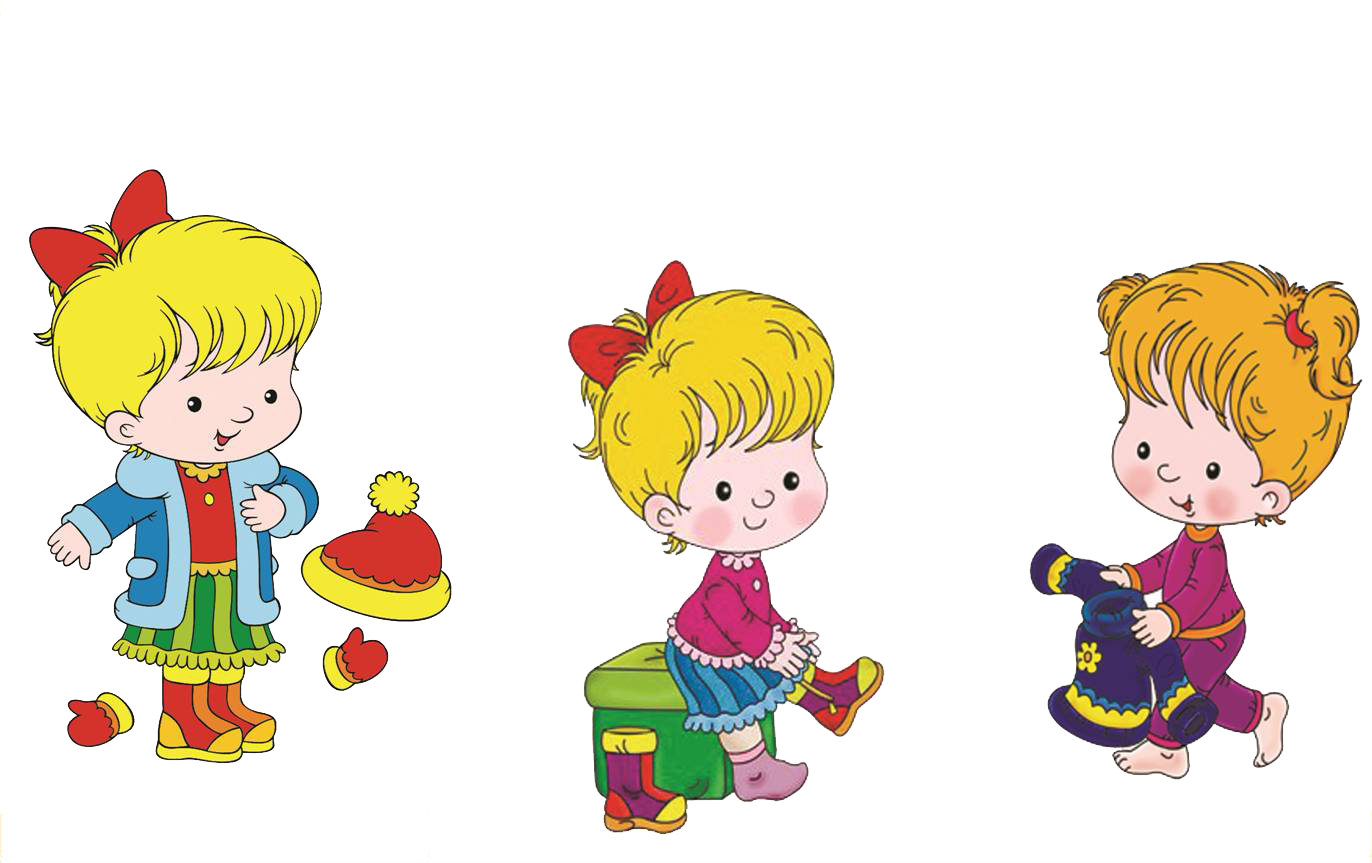 Одежда бывает…
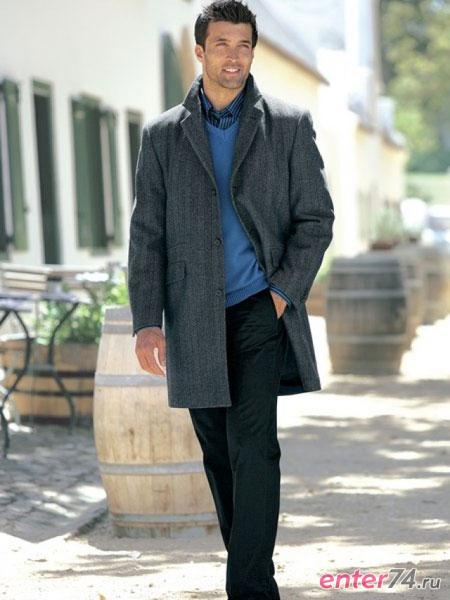 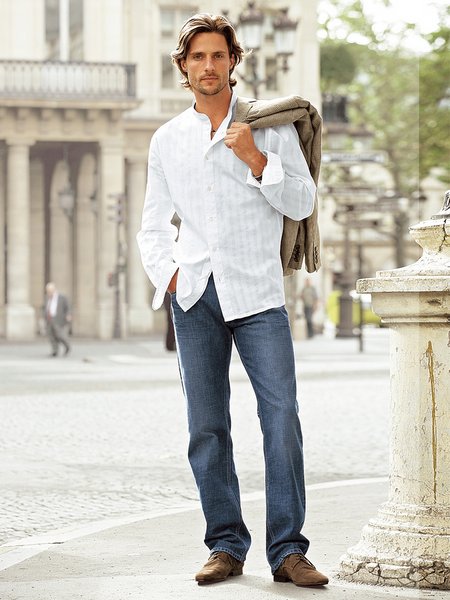 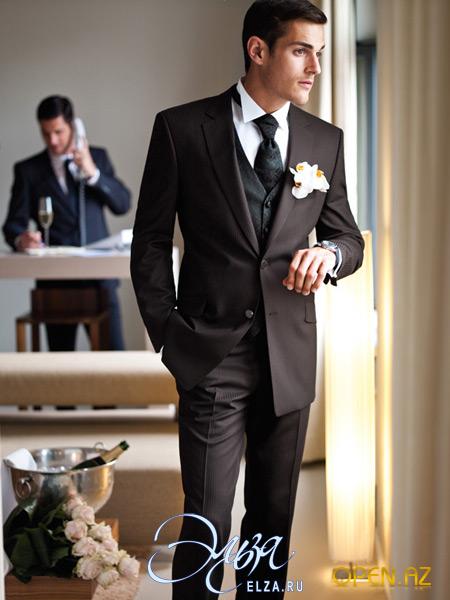 МУЖСКАЯ
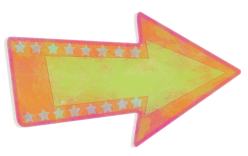 Одежда бывает…
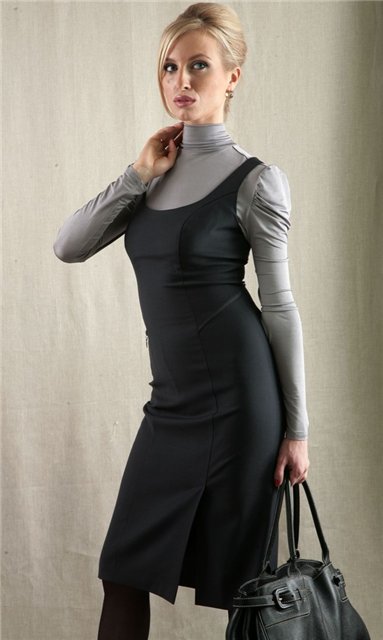 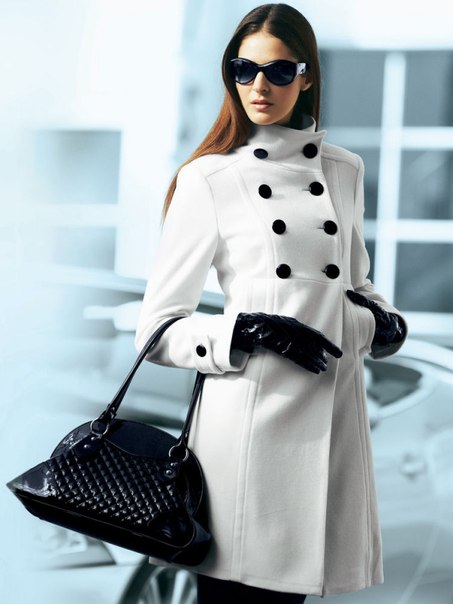 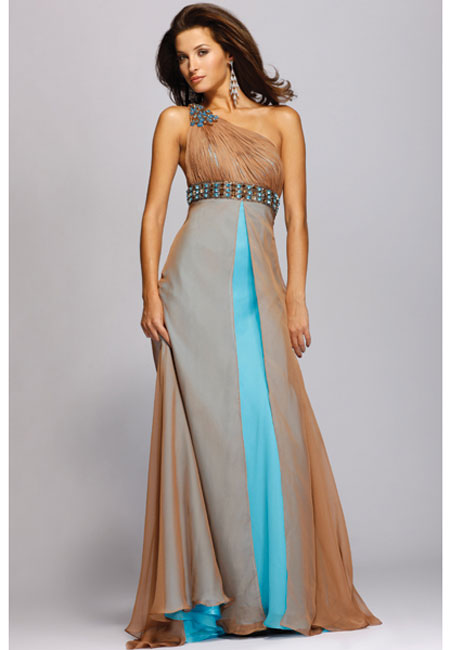 ЖЕНСКАЯ
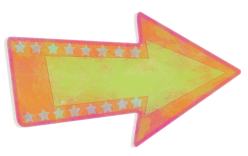 Одежда бывает…
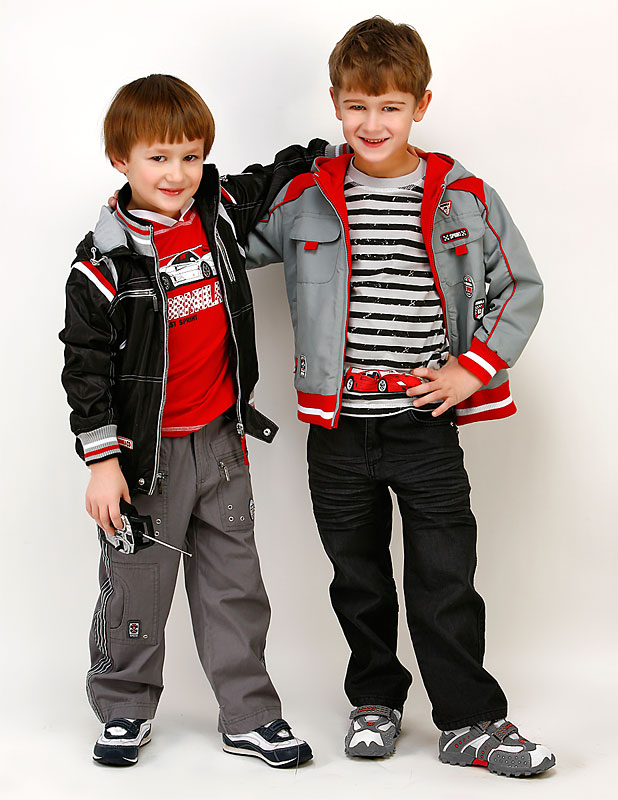 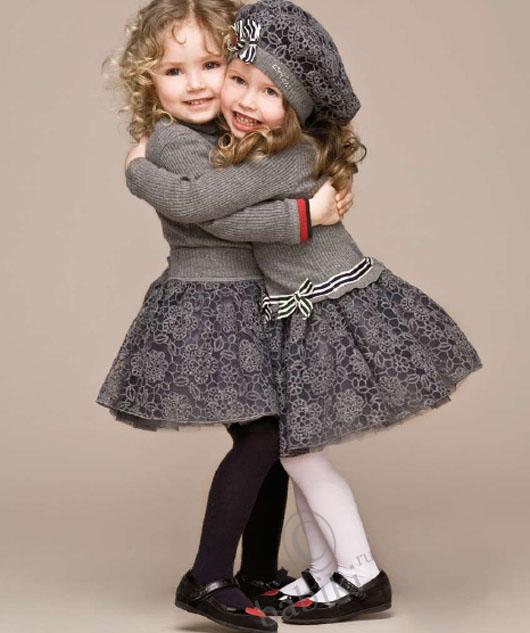 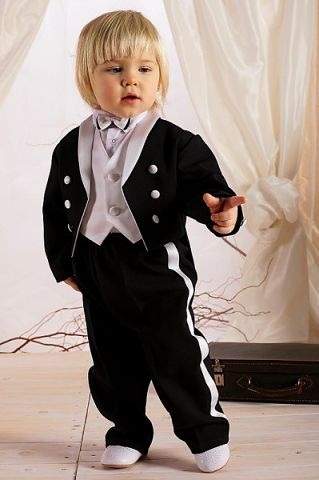 ДЕТСКАЯ
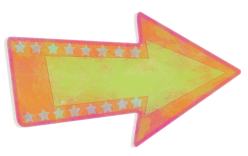 Нижнее бельё
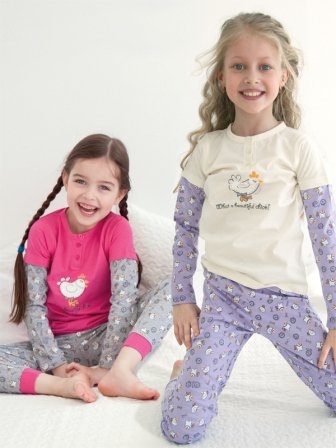 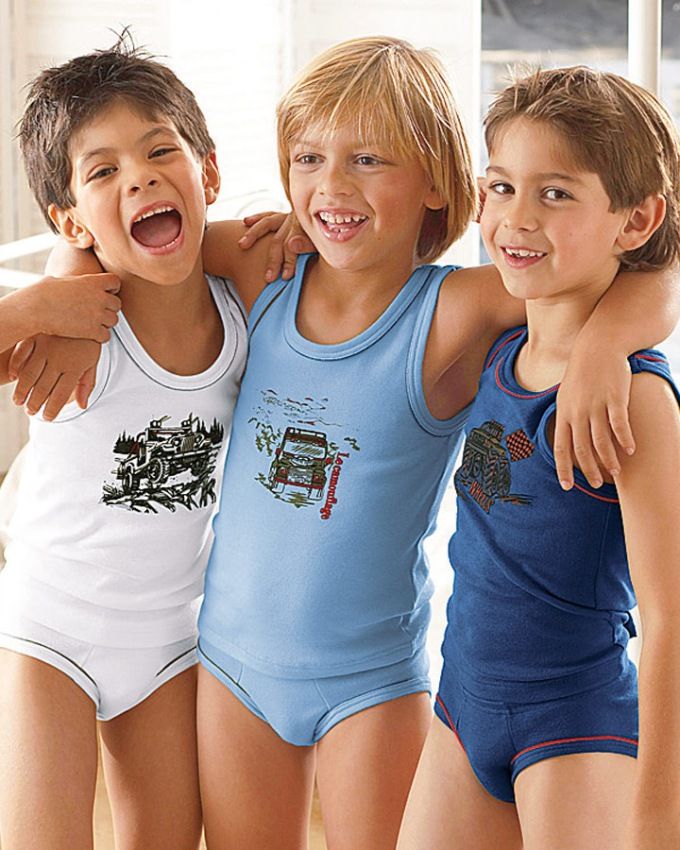 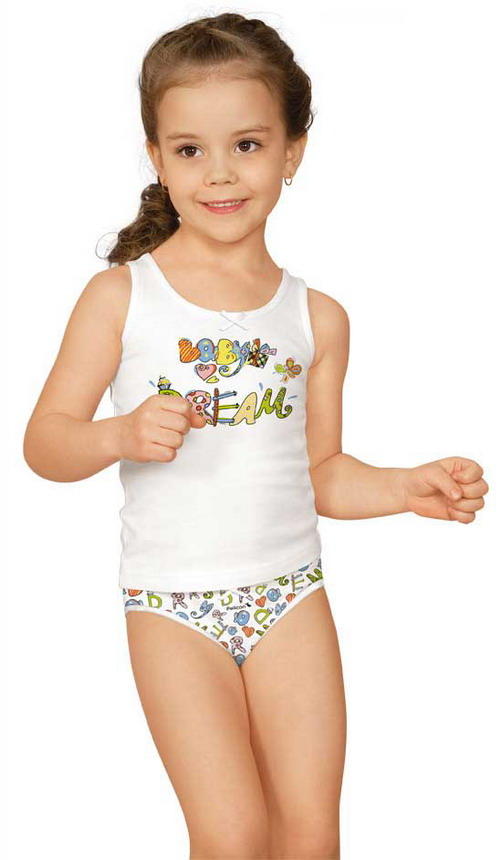 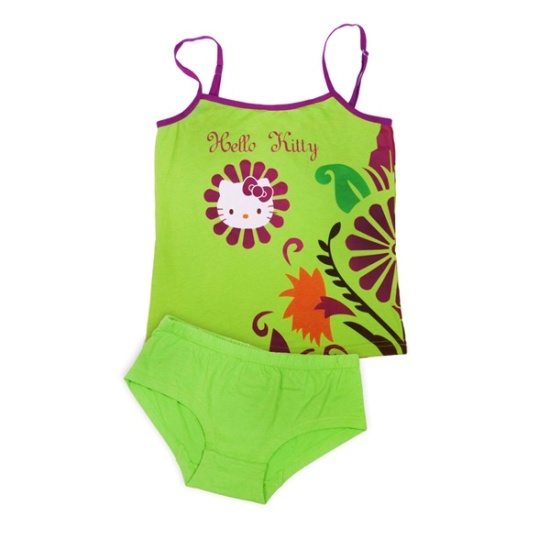 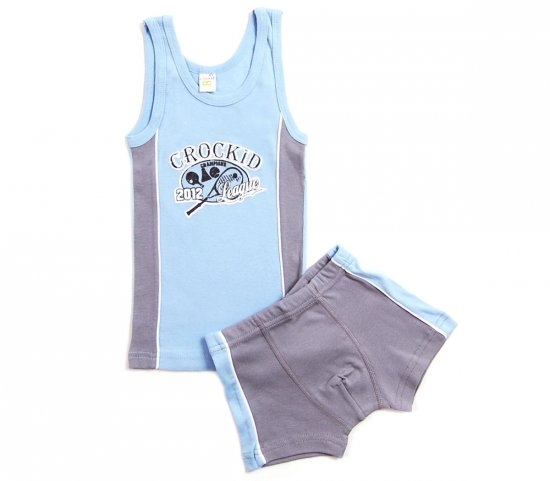 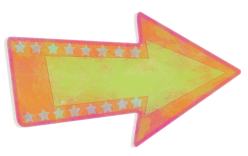 Верхняя одежда
(летняя)
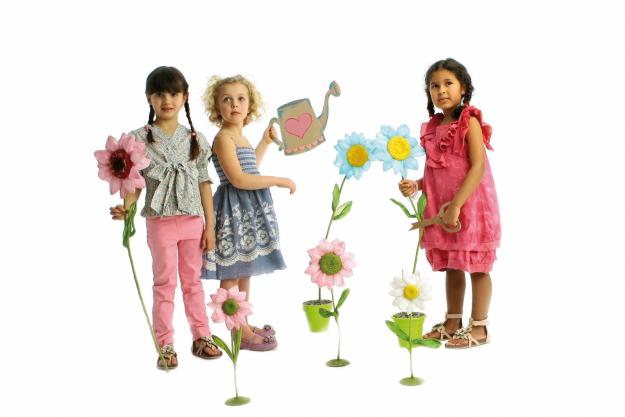 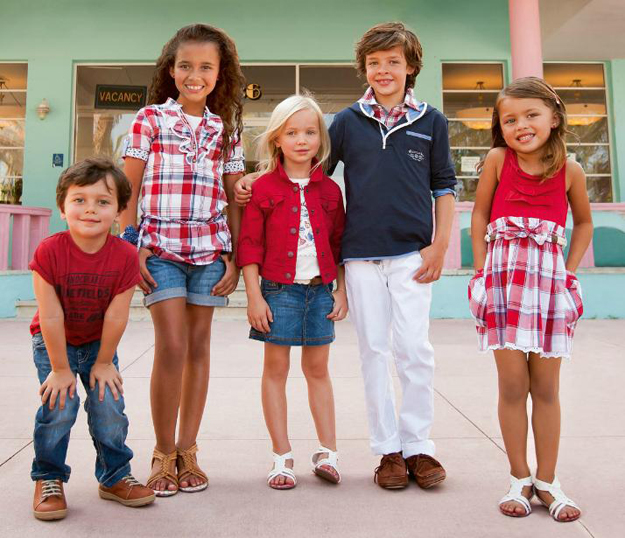 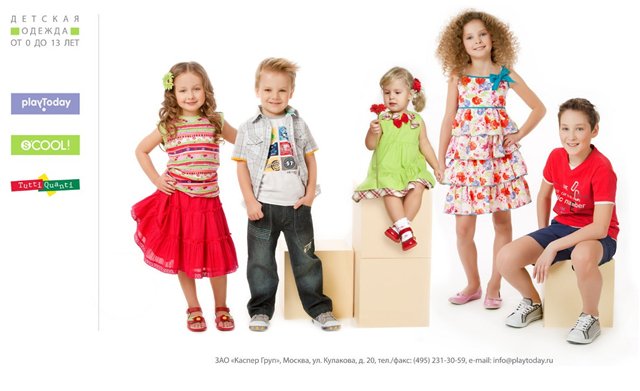 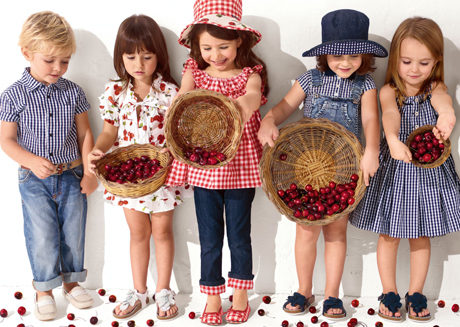 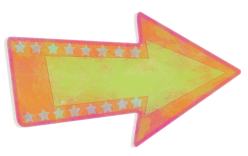 Верхняя одежда
(весна-осень)
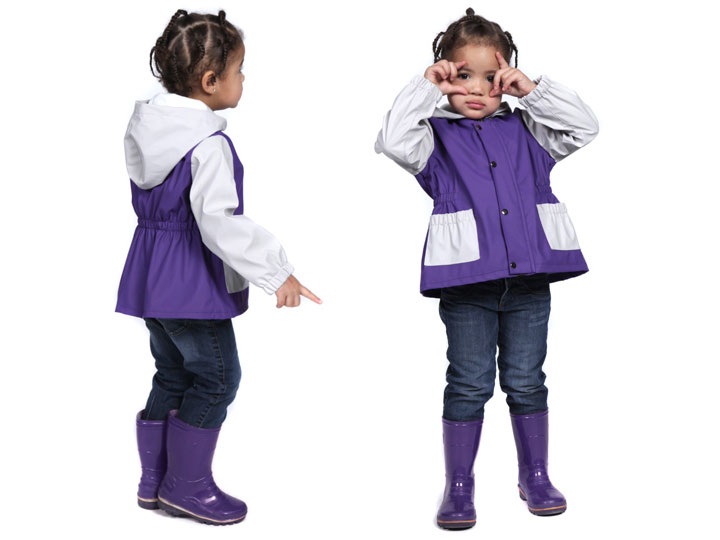 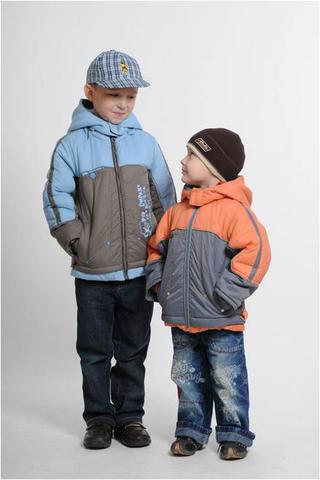 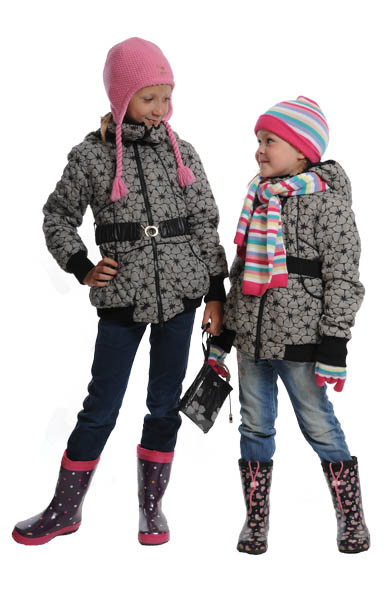 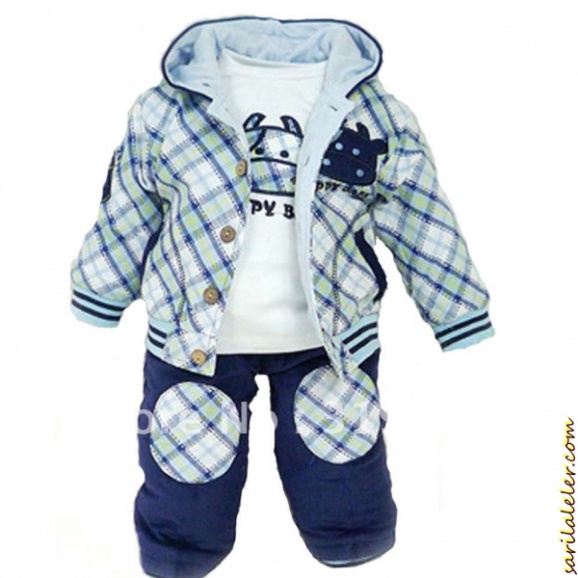 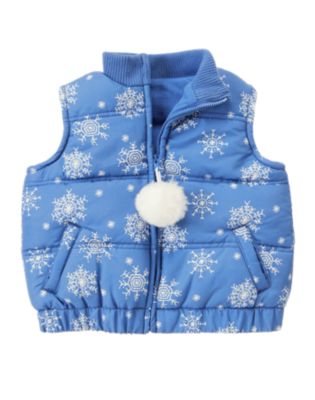 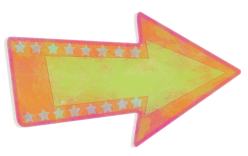 Верхняя одежда
(зима)
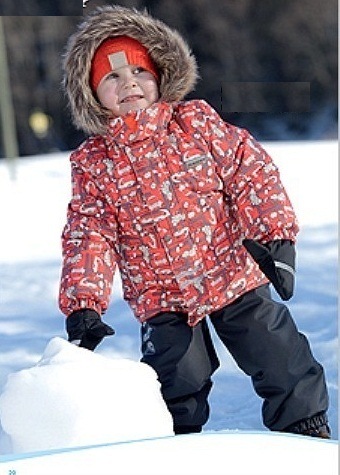 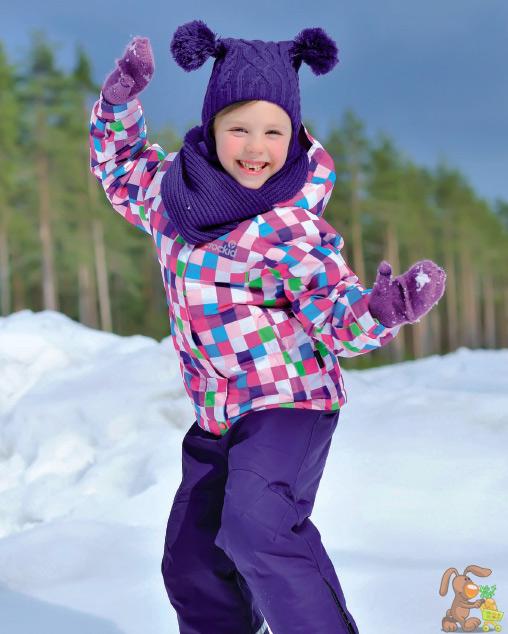 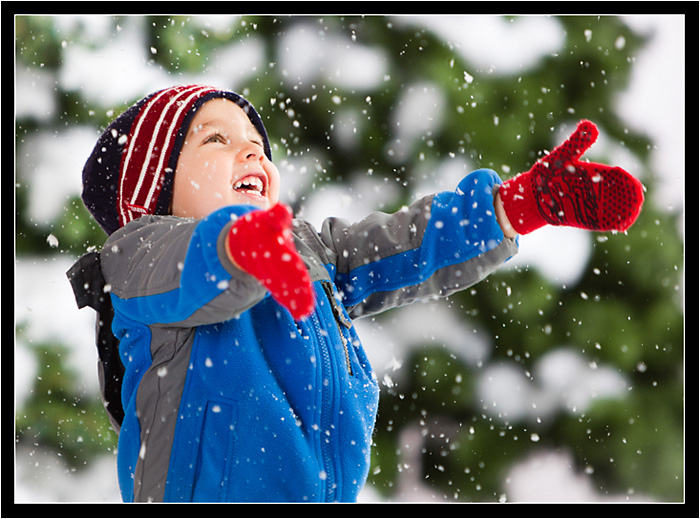 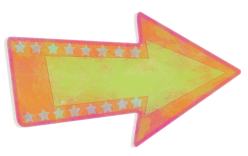 Спецодежда
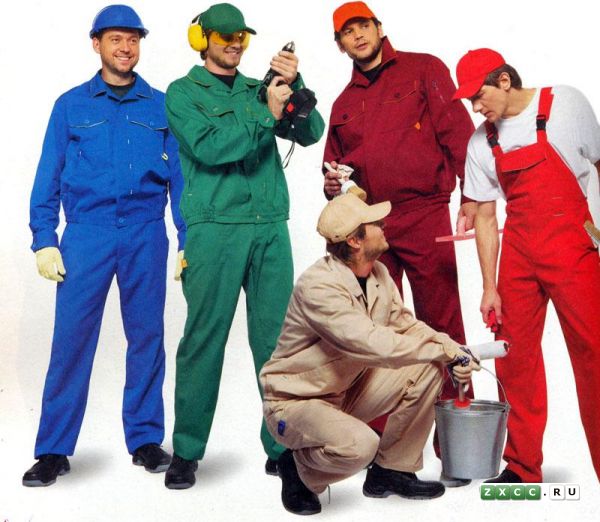 Кто носит эту одежду?
Школьники (ученики)
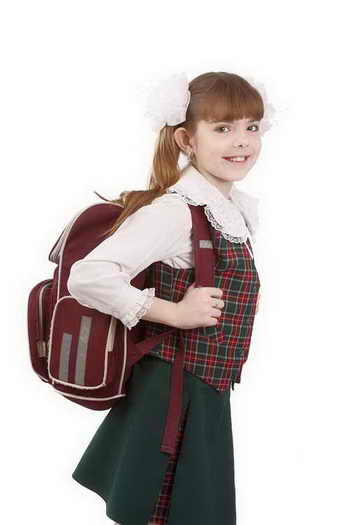 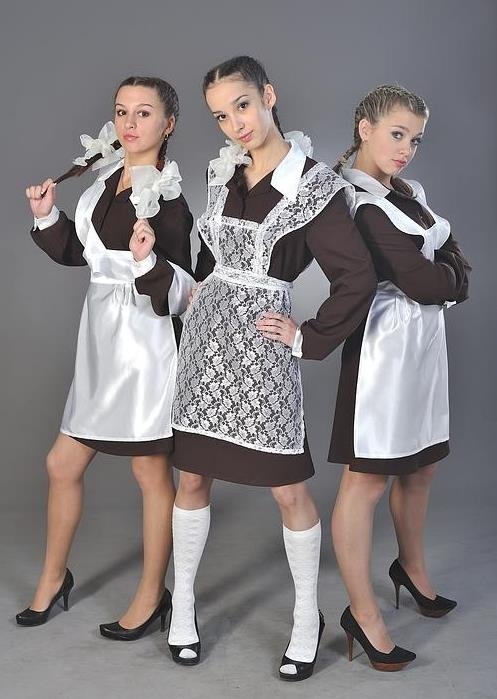 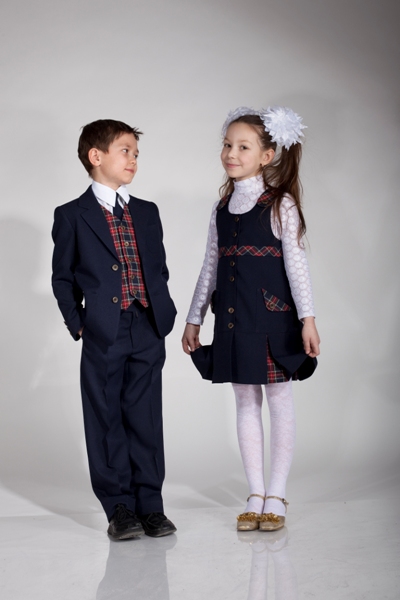 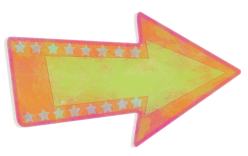 Кто носит эту одежду?
Повара (кухонные работники)
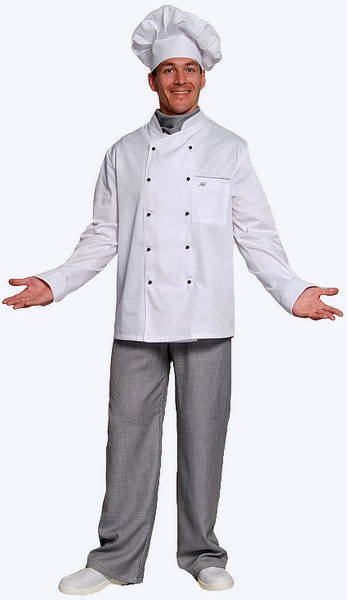 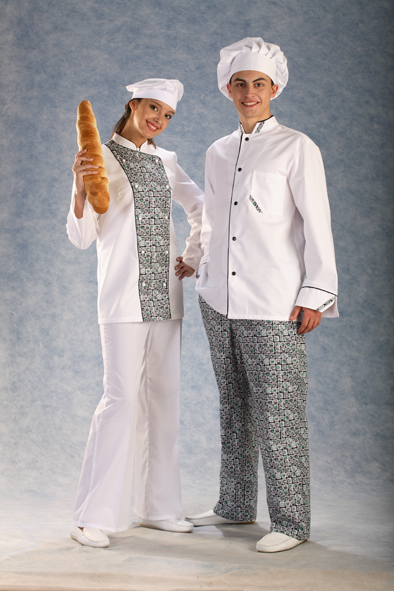 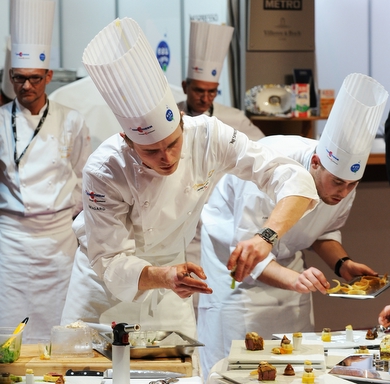 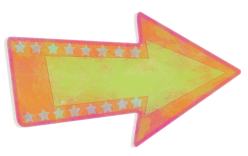 Кто носит эту одежду?
Врачи
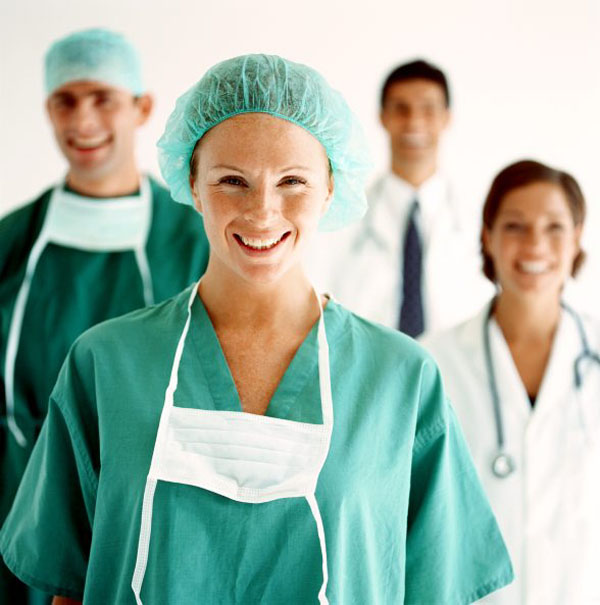 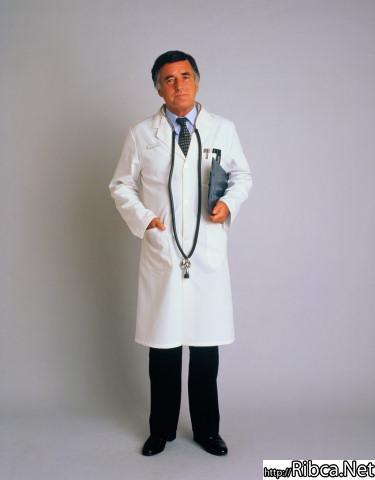 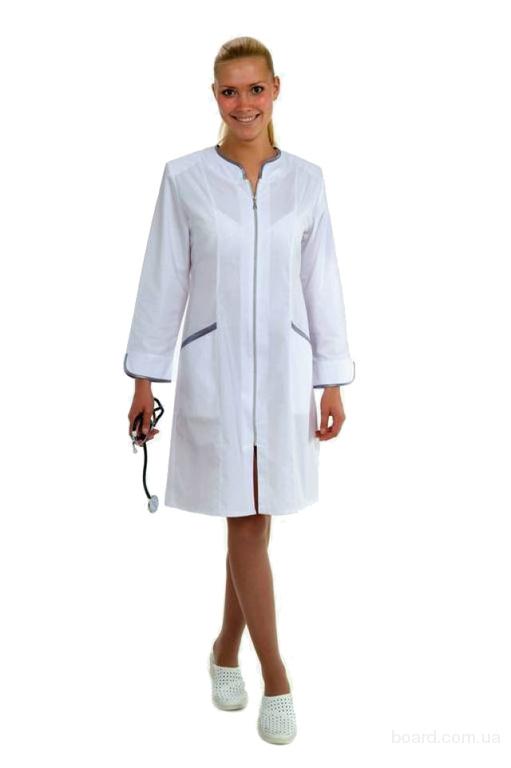 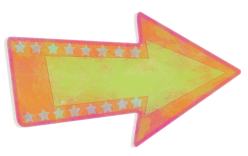 Кто носит эту одежду?
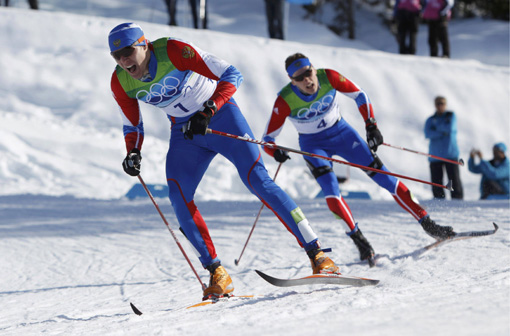 Спортсмены
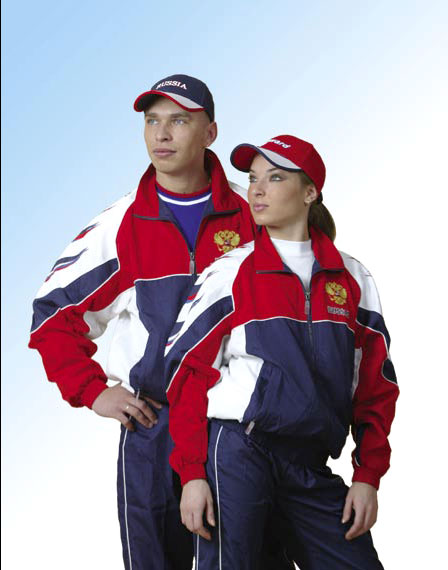 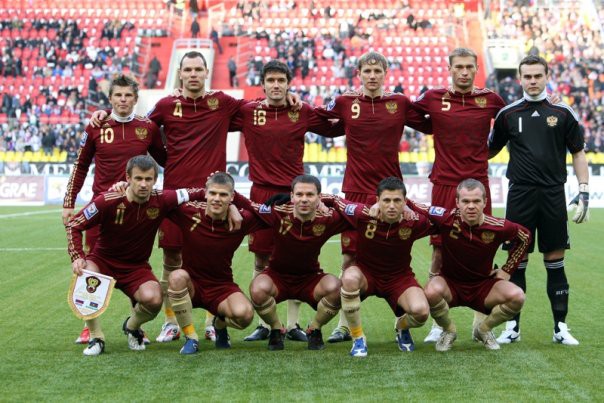 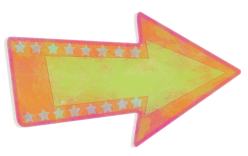 Кто носит эту одежду?
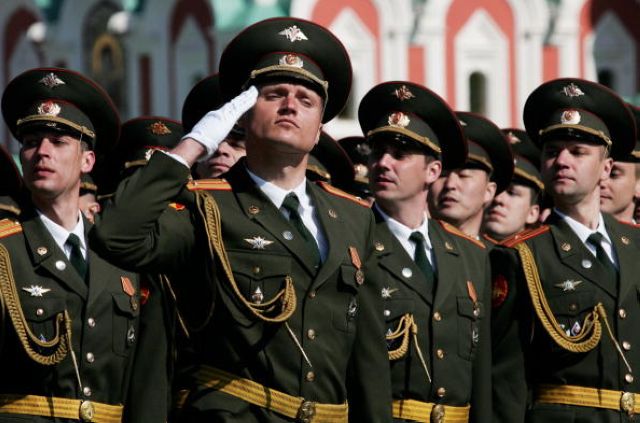 Военные
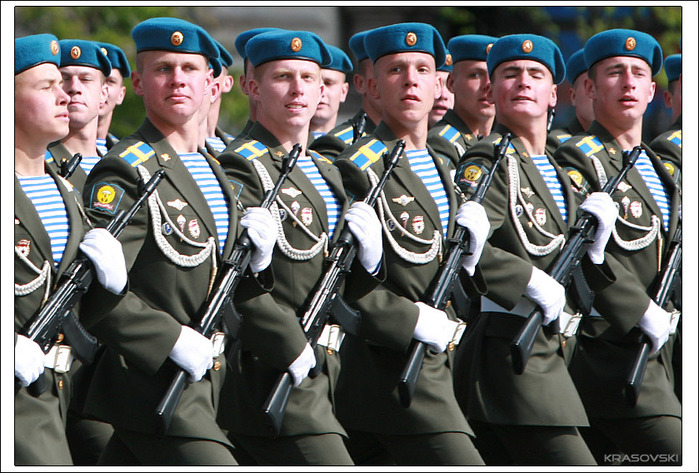 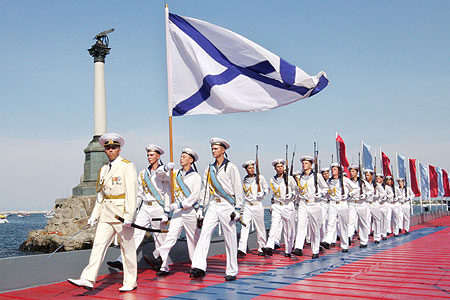 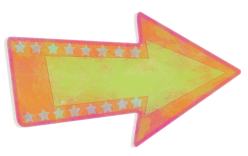 Четвёртый лишний
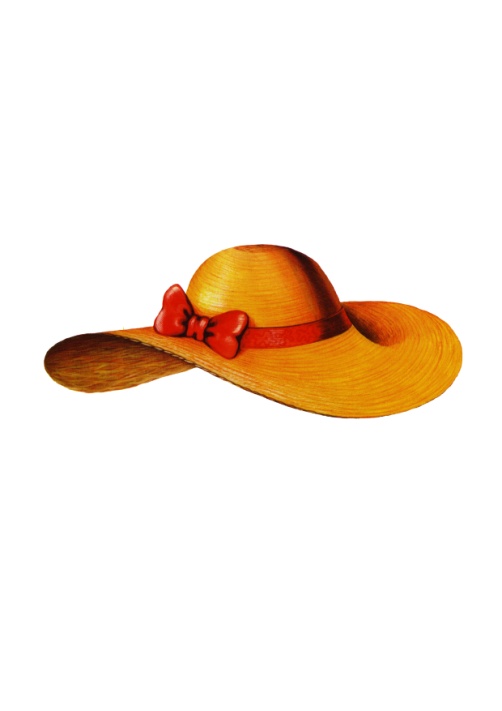 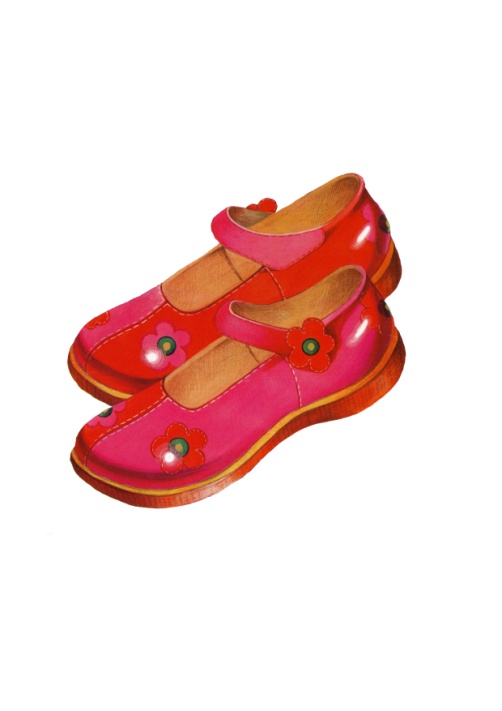 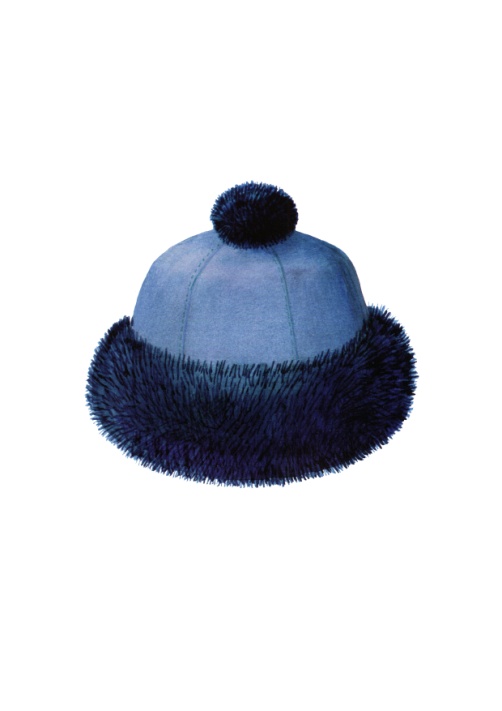 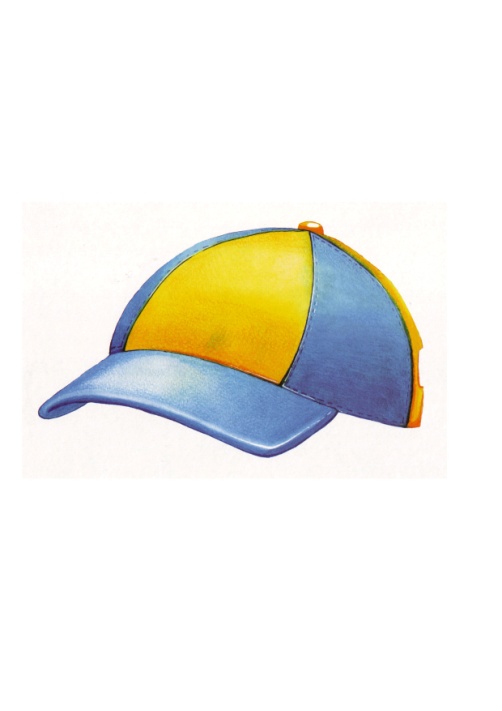 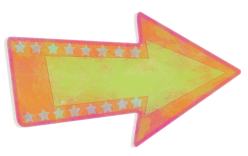 Четвёртый лишний
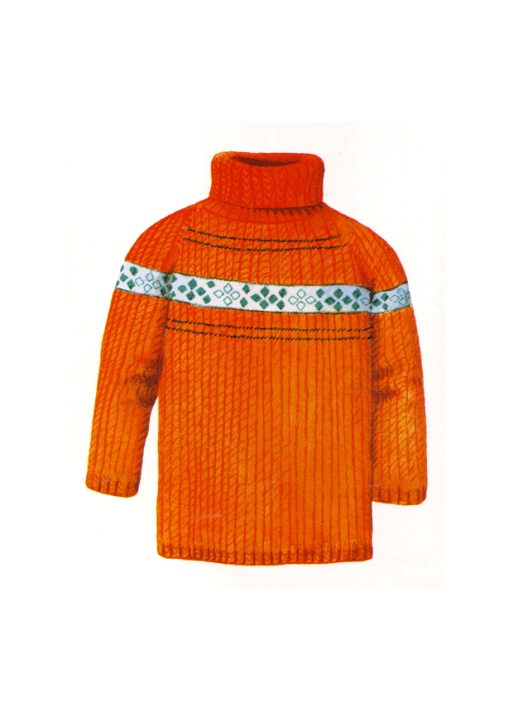 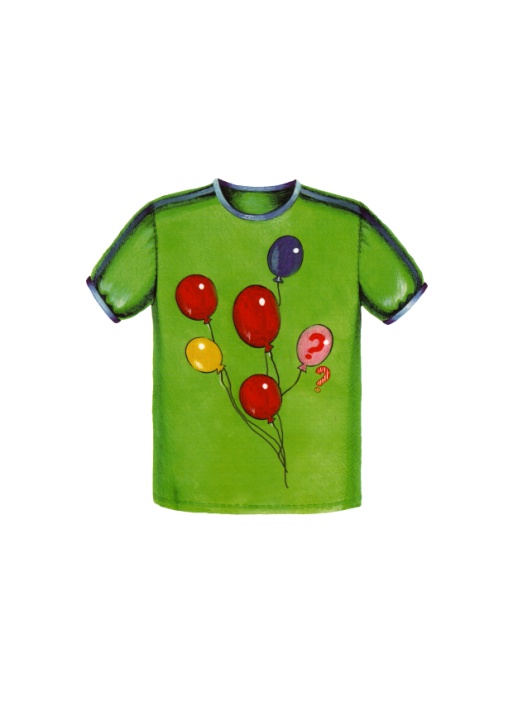 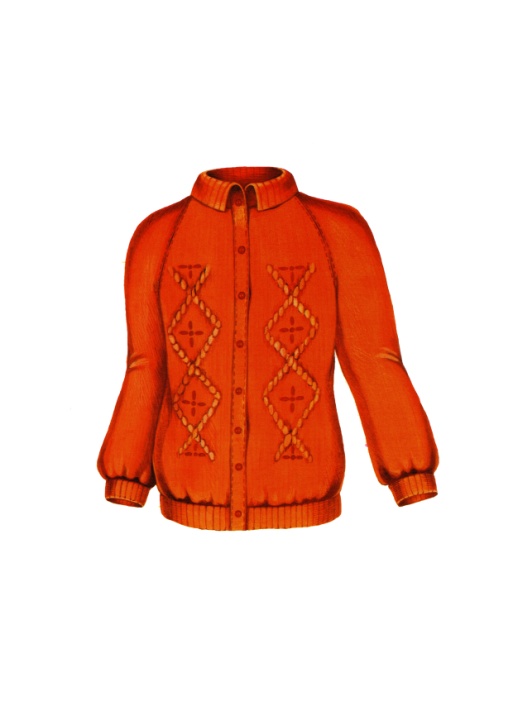 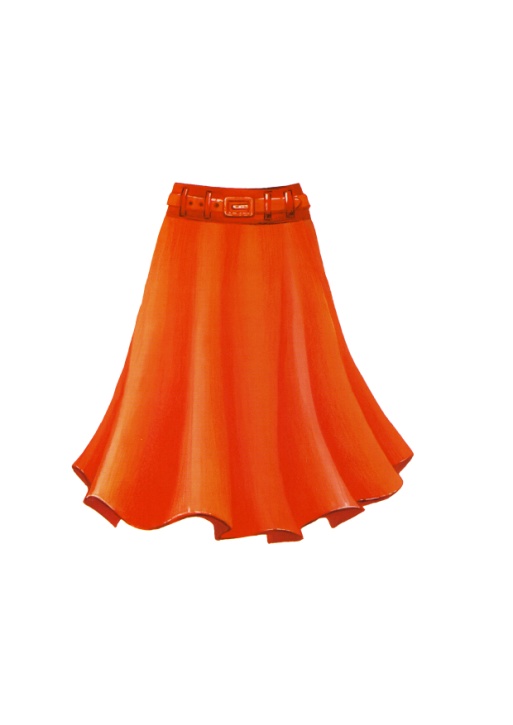 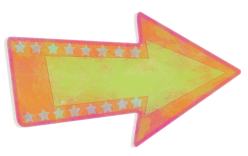 Четвёртый лишний
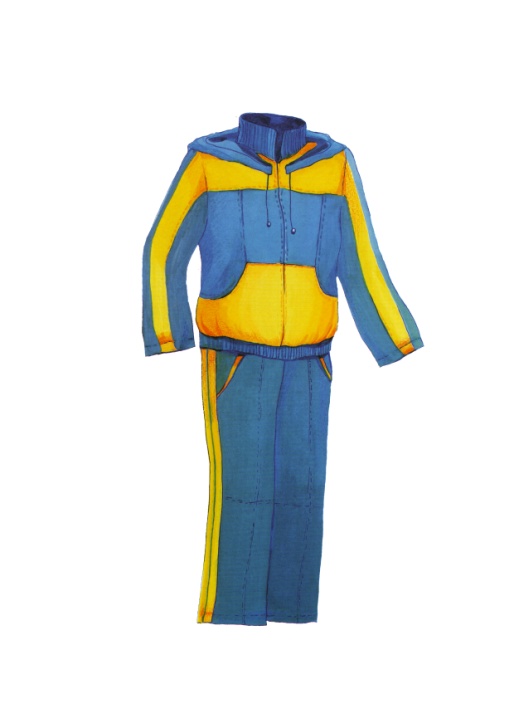 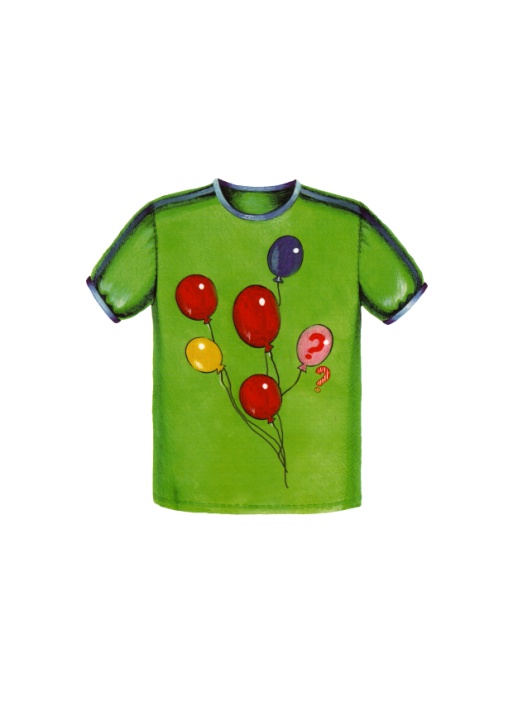 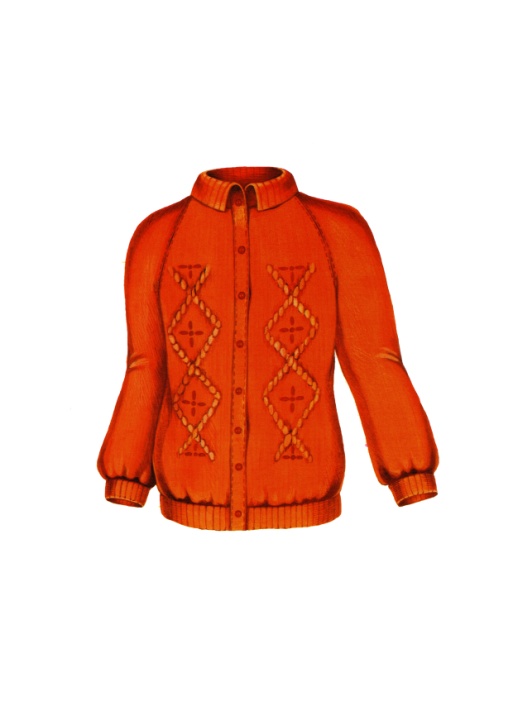 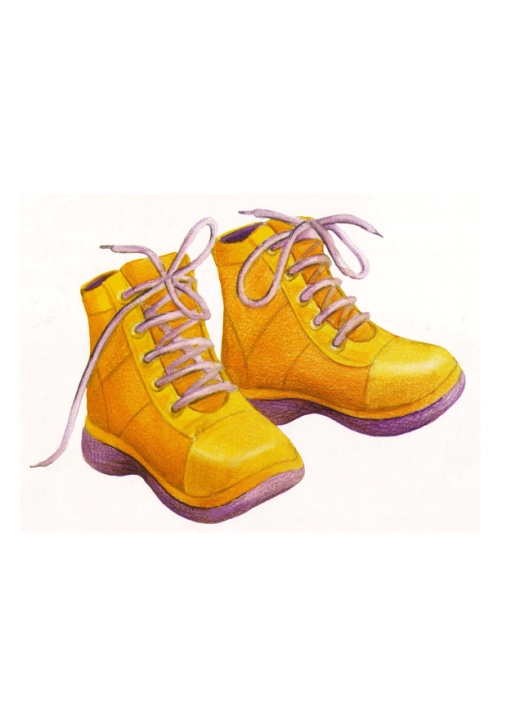 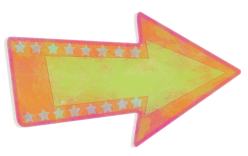 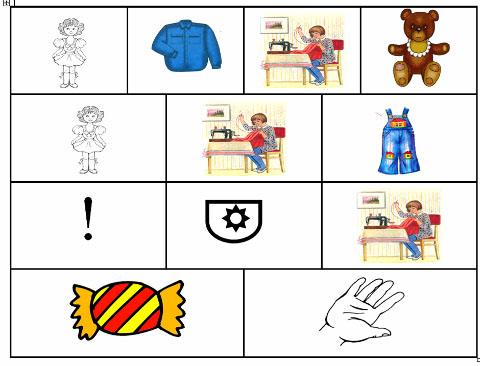 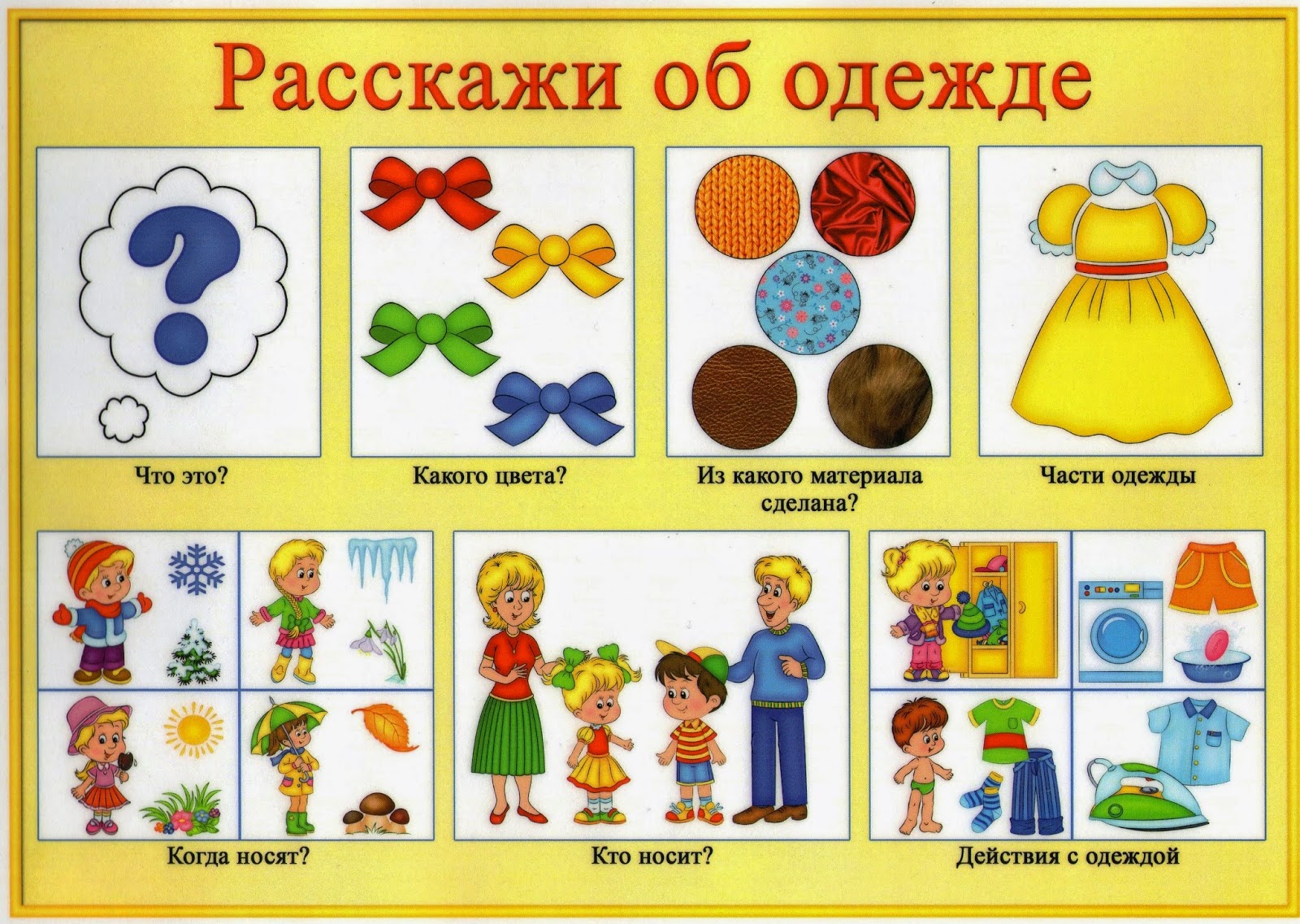